SandWish
Automated Tabletop Sandwich Maker
Team 21:
Jack Hennessey, Wei Huang, Zach Scipioni, Anson Haniwalt

Date: 4/18/2019
[Speaker Notes: Jack]
Problem Statement
Custom sandwich production is a laborious task
Custom sandwich orders are potentially difficult to juggle for human servers at catered events
With variable sandwich demand comes unutilized human labor
App allows digital queueing eliminating lines and congestion for food
[Speaker Notes: Jack]
System Specifications
Autonomous sandwich assembly
Sanitary
User specified ingredients
Interface through a mobile application
3’ x 4’ footprint
[Speaker Notes: Zach]
System Specifications Cont’d
Sandwich assembly will take max 5 minutes
Bread, meat, and cheese available
Enough ingredients for 7 sandwiches
Completed sandwich has no ingredient between bread sticking out further than 1”
[Speaker Notes: Zach]
FPR Deliverables
Completed PCB
Wifi Module and App
Motors and sensors construct and deliver sandwich
Sandwich is ordered on the app and built by the robot
[Speaker Notes: Zach]
Raspberry pi and Website
Website hosted on Raspberry Pi 3 using Apache
Setup through LAMP server
Utilize PHP scripts to send bytes to ATmega328
Block Diagram
Enclosure
Power Supply
Acrylic Casing
Sandwich Assembly
2. Instructions
2. Instructions
Dispenser System
Height Adjustment
Conveyor Belt
Microcontroller
Arm and Flipper
Locking Doors
ATmega328P
Ingredient Storage
Bluetooth
1. Serial Communication
1. Connect to local WiFi and send ingredients requested. Process updates communicated back.
Raspberry Pi
2. Microcontroller controls motors to correctly move and coordinate with physical parts.
Hosts Server and Database
[Speaker Notes: Jack]
DEMO
Questions?
Ingredient Trays
2. Storage System
Lazy Susan
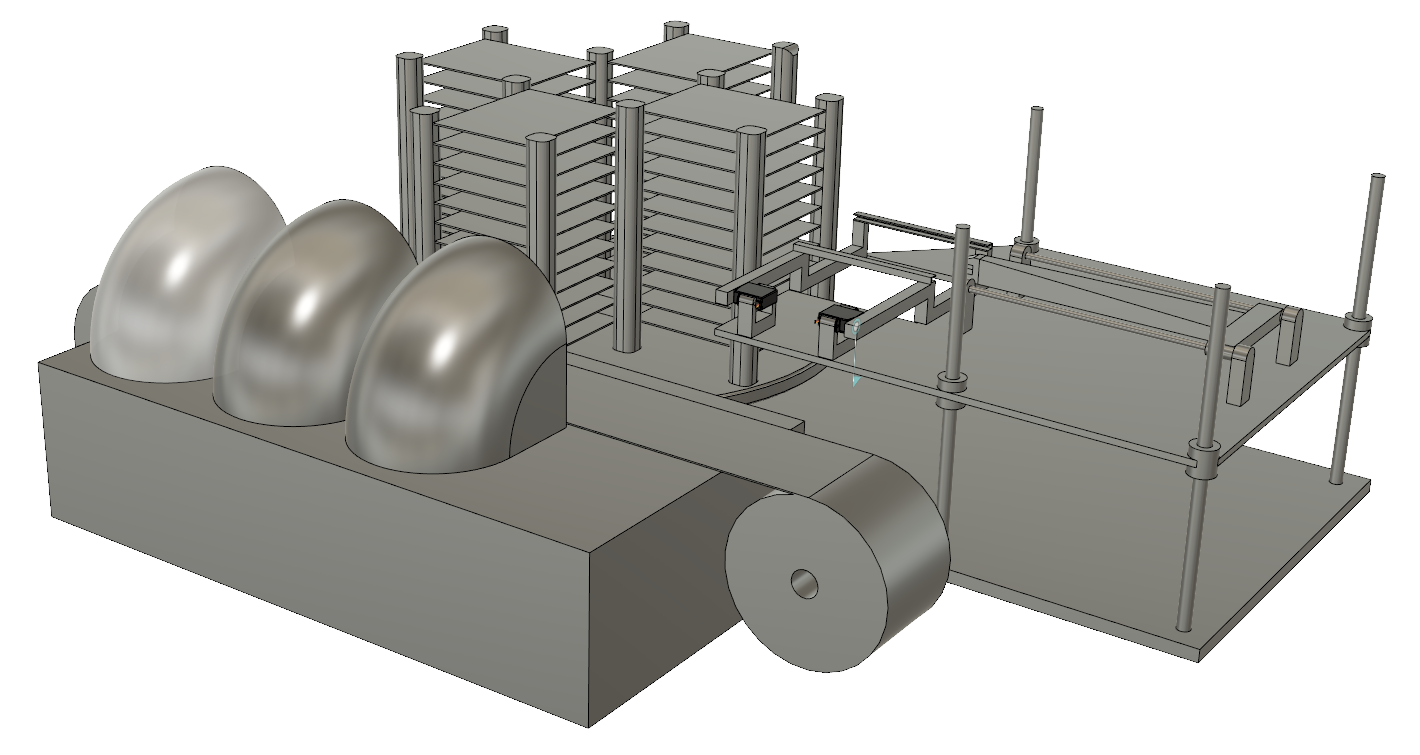 3. Arm and Flipper
Locking Doors
1. App
Height Adjustment
5. Electronic Control & Coordination 
6. Power Supply
4. Dispenser System
Wax paper conveyor belt